Chào mừng quý thầy cô và các bạn học sinh đến với tiết âm nhạc
KHỞI ĐỘNG
Trò chơi: Gõ tiết tấu đối đáp
Làm mẫu sau đó HD 2 nhóm chơi trò chơi gõ tiết tấu đối đáp kết hợp đọc lời ca
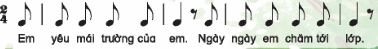 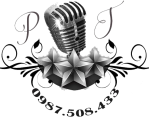 Nhóm 1: dùng thanh phách gõ 2 ô nhịp đầu.
Nhóm 2: dùng tem-bơ-rin gõ 2 nhịp còn
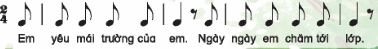 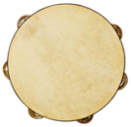 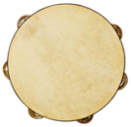 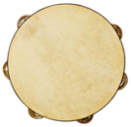 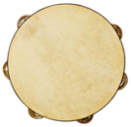 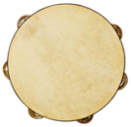 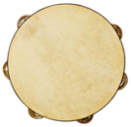 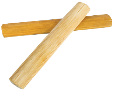 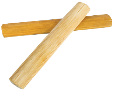 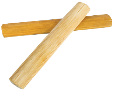 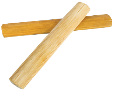 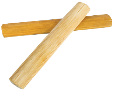 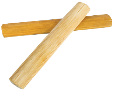 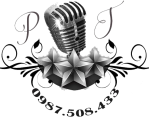 TIẾT 9
HỌC HÁT BÀI:  HỌC SINH LỚP 2 CHĂM NGOAN
NHẠC VÀ LỜI: HOÀNG LONG
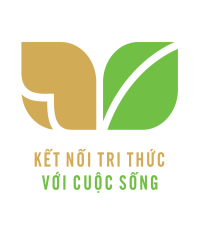 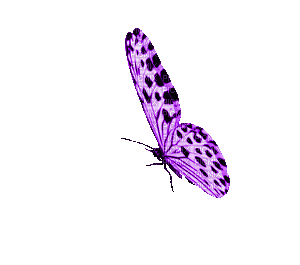 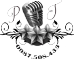 KHÁM PHÁ
TÁC GIẢ
Hoàng Long
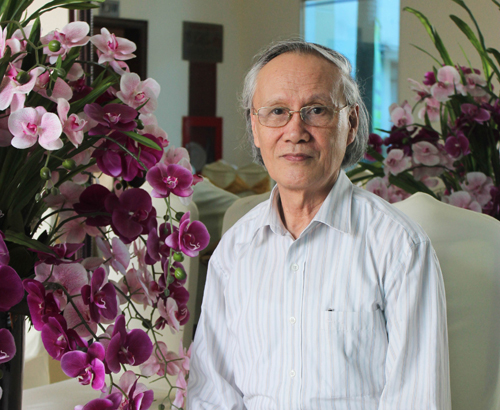 Nhạc sĩ Hoàng Long và nhạc sĩ Hoàng Lân là anh em sinh đôi, sinh ngày 18/6/1942 tại thị xã Vĩnh Yên (Vĩnh Phúc), các sáng tác của ông như:  Đi học về, Bác Hồ Người cho em tất cả, Từ rừng xanh cháu về thăm lăng Bác (1978). Bài hát Em là học sinh lớp 2 có giai điệu vui, tốc độ hơi nhanh nói về niềm vui của các cô cậu lớp 2 và lời khích lệ của các thầy cô luôn mong các em chăm ngoan.
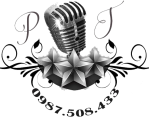 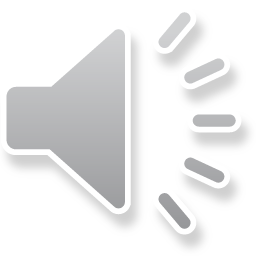 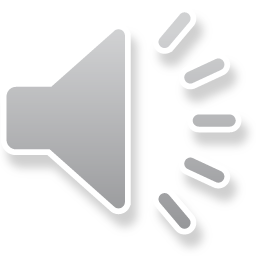 Hát mẫu
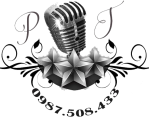 Đọc lời ca
Câu 1: Em là học sinh lớp 2 , em là một cậu con trai
Câu 2: Em là học lớp 2, em là một cô bé gái
Câu 3: Ai là học sinh lớp 2 chăm ngoan học giỏi mới tài
Câu 4: Mỗi ngày đến trường đến lớp, là em có thêm bao niềm vui.
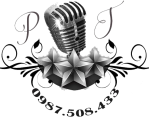 Dạy hát
CÂU 1
Em là học sinh lớp hai , em là một cậu con trai
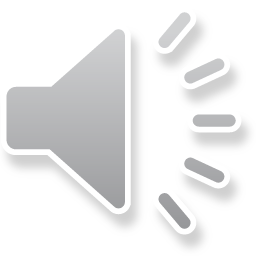 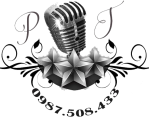 Câu 2
Em là học lớp 2, em là một cô bé gái
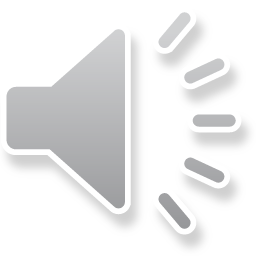 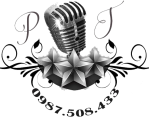 Câu 1+2
Em là học sinh lớp 2 , em là một cậu con trai. Em là học lớp 2, em là một cô bé gái
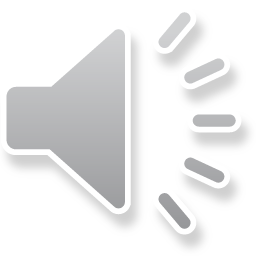 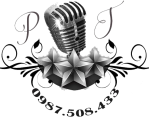 Câu 3
Ai là học sinh lớp 2 chăm ngoan học giỏi mới tài
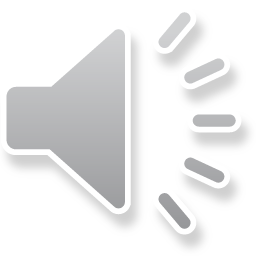 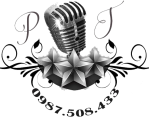 Câu 4
Mỗi ngày đến trường đến lớp, là em có thêm bao niềm vui.
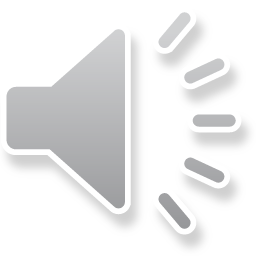 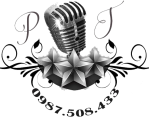 Câu 3+ 4
Ai là học sinh lớp 2 chăm ngoan học giỏi mới tài. Mỗi ngày đến trường đến lớp, là em có thêm bao niềm vui.
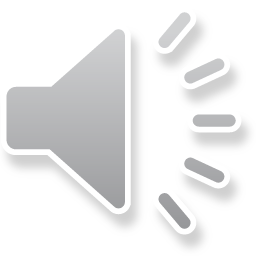 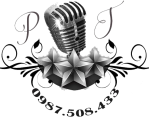 Hát cả bài với các hình thức
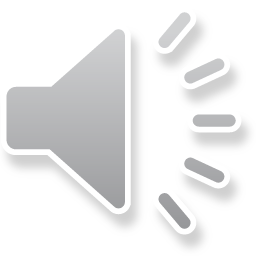 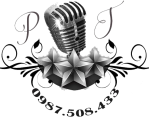 THỰC HÀNH-LUYỆN TẬP
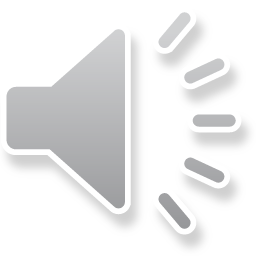 Hát kết hợp gõ đệm theo phách với các hình thức
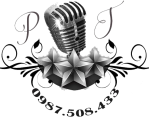 VẬN DỤNG SÁNG TẠO
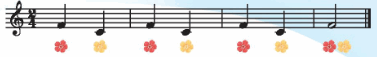 Miệng đọc câu nhạc, tay vỗ theo tiết tấu  mẫu: 
bằng cách Vỗ phách mạnh kêu to, 1 phách nhẹ duỗi thẳng bàn tay ra để âm thanh phát ra nhẹ và vỗ nhẹ sau đó HD HS thực hiện các hình thức
Đọc và vỗ tay mạnh nhẹ theo hình.
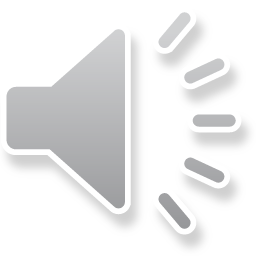 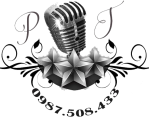 Giáo dục-củng cố-dặn dò
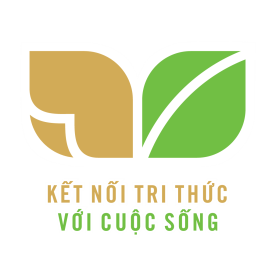 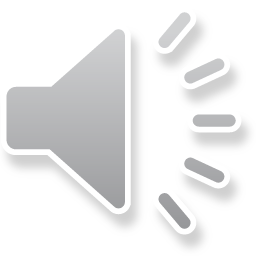